Pediatric behavioral health and psychological health pearls for the primary care provider
Pollyanna Kabara, MS, PA-C
Concordia University Wisconsin
To obtain the PPT of the Presentation please email me at Pollyanna.kabara@cuw.edu
Disclosures
I have no financial affiliations with the resources that I will be sharing with you
Resources listed are ones I have utilized during my career- there are many others out there. I am not intentionally endorsing any specific healthcare organization, nor any individual provider. 
This presentation does not discuss medication treatment
Scary and sad statistics
One in five Wisconsin kids under age 18 has had a mental or behavioral health disorder in the past year
50 percent of mental illness shows symptoms before age 14, but it takes an average of 11 years for kids to receive their first treatment
70 percent of depressed kids in Wisconsin won’t get the care they need
Wisconsin’s youth suicide rate is the second highest in the nation at 3.4 per 100,000 children
-  Quoted from Children’s Hospital of Wisconsin, 2018
Objectives:
Discuss the use of developmental screening tools to identify concerns of developmental delay, and identify appropriate patient referral.
Identify presenting signs and symptoms of ADD, ADHD, autism spectrum disorder, anxiety, OCD, and depression.
Select age appropriate screening tools for various mood disorders. 
Identify treatment locations for patients in Wisconsin
Developmental screening tools
AAP Table of screening tools
https://screeningtime.org/star-center/#/screening-tools#top
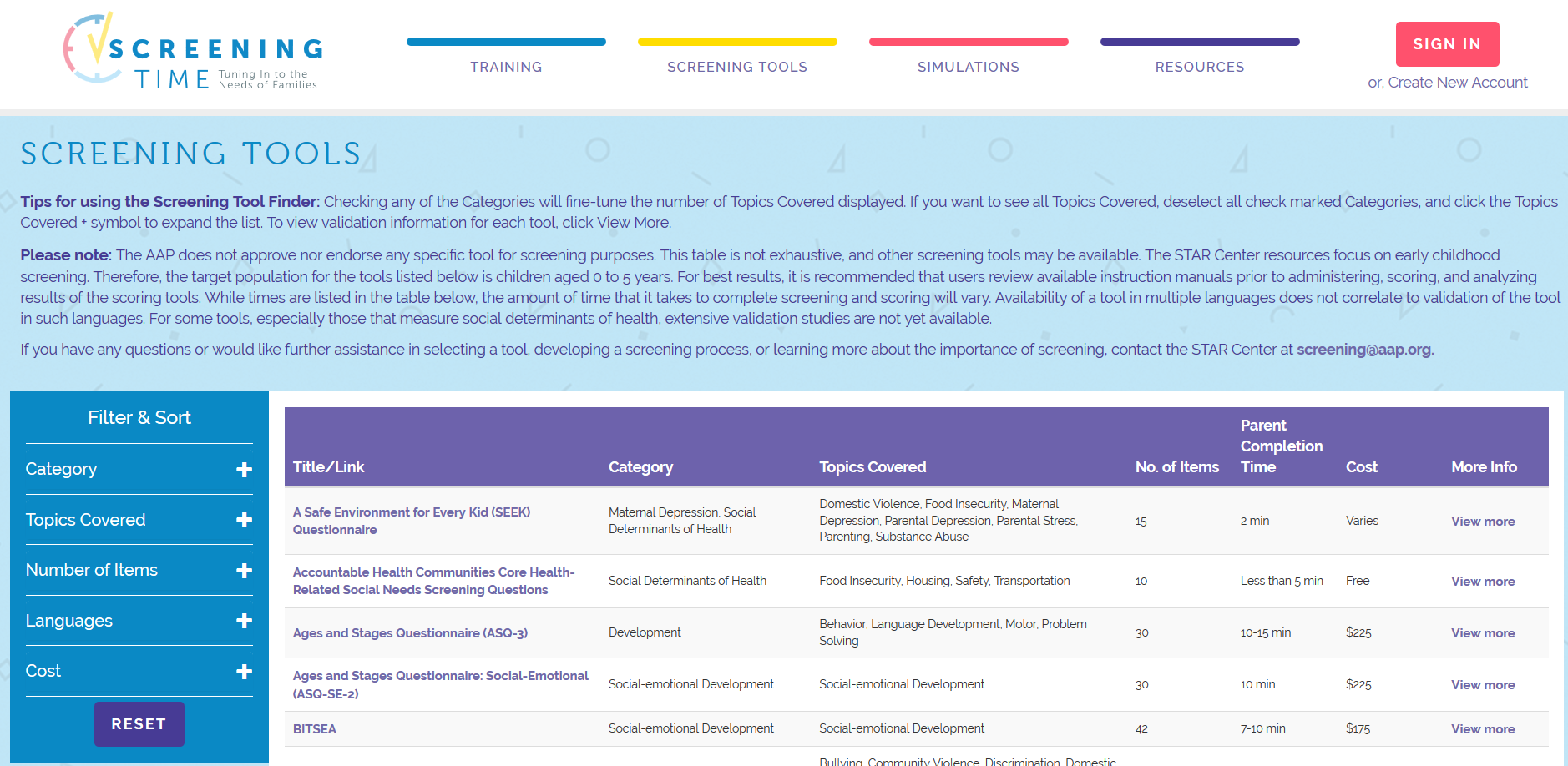 developmental screening tools to identify concerns of developmental delay
‘ASQ’ Ages and Stages Questioner 
https://agesandstages.com/about-asq/ 
Purchased by the clinic 
Ages 2 months to 60 months 
Parents/caregivers complete prior to each WCC
Interventions are recommended based on parent/caregiver data and data obtained during the history and physical exam 
Example of a blank ASQ
Example of a completed ASQ
developmental screening tools to identify concerns of developmental delay
Modified Checklist for Autism in Toddlers (MCHAT)
Free! https://mchatscreen.com/ 
Ages 16-30 months 
Parents/caregivers complete prior to each WCC
Interventions are recommended based on parent/caregiver data and data obtained during the history and physical exam 
Example of a blank MCHAT
Red Flags in infant development
Unable to sit alone by age 9 months
Unable to transfer objects from hand to hand by age 1 year
Abnormal pincer grip or grasp by age 15 months
Unable to walk alone by 18 months
Failure to speak recognizable words by 2 years
Developmental pattern is falling off
appropriate patient referral for patients who have developmental delay
Birth to Three Program 
https://www.dhs.wisconsin.gov/birthto3/index.htm
 If over the age of three, refer individually to appropriate specialists
OT
PT
SLP
Audiology
Nice resource for parents with high health literacy https://www.healthychildren.org/English/ages-stages/toddler/Pages/Assessing-Developmental-Delays.aspx
Early intervention(Birth to three program )
Birth to Three: AKA, Early Intervention (EI)Part C of the Individuals with Disabilities Education Act
Birth to Three Mission Statement
The Wisconsin Birth to 3 Program is committed to serving children under the age of 3 with developmental delays and disabilities and their families.
We work to enhance the child’s development and support the family’s knowledge, skills and abilities as they interact with and raise their child.
Eligibility
Age: birth - 36 months
Diagnosed disability OR
Significant delay (25%) in one or more areas
Cognitive development
Physical/motor development
Speech and language
Social/emotional
Adaptive
If the child is eligible, an Individualized Family Service Plan (IFSP) is developed with the family outlining concerns, what strategies, and what early interventions services will be provided. A service coordinator assists in locating these recommended services.
Services
Who is involved: PT, OT, Communication services, Education services, Family education developmental, etc. 
Focused on enhancing
Communication
Sensory awareness
Cognition
Gross and fine motor skills
Social development
Adaptive living skills
Referrals
https://www.dhs.wisconsin.gov/birthto3/family/referrals.htm 
Each county of the state has established referral network
These members are part of network and can make a referral:
Parents
Health care providers
Schools
Child care providers
Public health nurses
Hospitals
Example of Waukesha county referral
Birth to three services
Coordinator of Services
 Early Education Programs
 OT/PT/Speech/Nursing/Social Work
 Parent Support Services
 Assistive technology devices and services
 Audiology
 Vision
 Transportation
birth to three services
Termination occurs in one of two ways:
Child turns three years old
Previously identified developmental gaps have resolved
Autism spectrum disorder (ASD)
presenting signs and symptoms of autism spectrum disorder
Language delays or peculiar speech patterns      
Social delays - poor eye contact, resists touching, appears "tuned out", poor interactions and lack of interest in peers and family members 
Unusual response to sensory stimuli   
Intellectual ability varies
Ritualistic movements and/or obsessive compulsive behaviors     
Extreme hyperactivity or passivity (They are “good” babies)
Absence of symbolic play      
Most children have a normal physical appearance and  physical examination
Signs and symptoms of Autismhttps://www.autismspeaks.org/what-autism/symptoms
Red flags for asd
No declarative pointing
Failing 2 y/o screening (autism screening checklist- MCHAT) 
No babbling by 12 months of age
No pointing or gestures by 12 months
No single words by 18 months
 No two word phrases by 2 years of age
 Any deterioration of language or social skills
DSM-V Diagnostic Criteria for ASD (copied from UptoDate)
ASD Severity level from UptoDate
ASD screening Tools for children <3 y/o
Most commonly used, and recommended by the AAP: M-CHAT-R/F
Others:
CHAT
STAT
ITC
POSI
M-CHAT-R/F (Modified CHAT Revised with follow-up)
M-CHAT-R/F (Revised with follow-up) 
16-30 months 
20 Parent reported items
Is my child deaf? What led them to wonder that? 
Does your child like climbing on things?
Unusual finger movements towards eyes?
Do they smile back?
Upset by every day noises? (Vacuum or loud music)
https://www.m-chat.org/mchat.php
CHAT: Checklist for Autism in Toddlers
CHAT 18-24 months 
9 parent reported items & 5 observed Items
https://www.rch.org.au/genmed/clinical_resources/CHecklist_for_Autism_in_Toddlers_CHAT/
STAT: screening tool for autism in 2 y/o
STAT 24-36months 
12 observed activities during a 20 min play session
http://stat.vueinnovations.com/about
ITC: infant toddler checklist
ITC 6-24 months 
24 item questionnaire 
https://firstwords.fsu.edu/pdf/checklist.pdf
POSI: parents observations of social interactions
POSI 
18-35 months 
7 parent report items 
<5 min survey 
http://njaap.org/uploadfiles/documents/PCORE/CAN/SWYC/POSI%20Scoring%20Guide%2011-25-13%20v2.pdf
Tools for Preschool & School age Children
SCQ
CAST
ASSQ
AQ-Child
DBC-ASA
DBC-ES
SCQ: social communication questionnaire
SCQ 
4-40y/o
40 parent reported items
http://www.wpspublish.com/store/p/2954/social-communication-questionnaire-scq
CAST: childhood autism syndrome test
CAST 
4-11y/o
37 Parent reported items 
https://psychology-tools.com/cast/
ASSQ: Autism spectrum screening questionnaire
ASSQ
7-16y/o 
27 item checklist to be completed by parents or teachers
Validated for a first year screen for children with high functioning ASD
http://www.ementalhealth.ca/index.php?m=survey&ID=27
local resource
https://www.autismspeaks.org/family-services/resource-guide
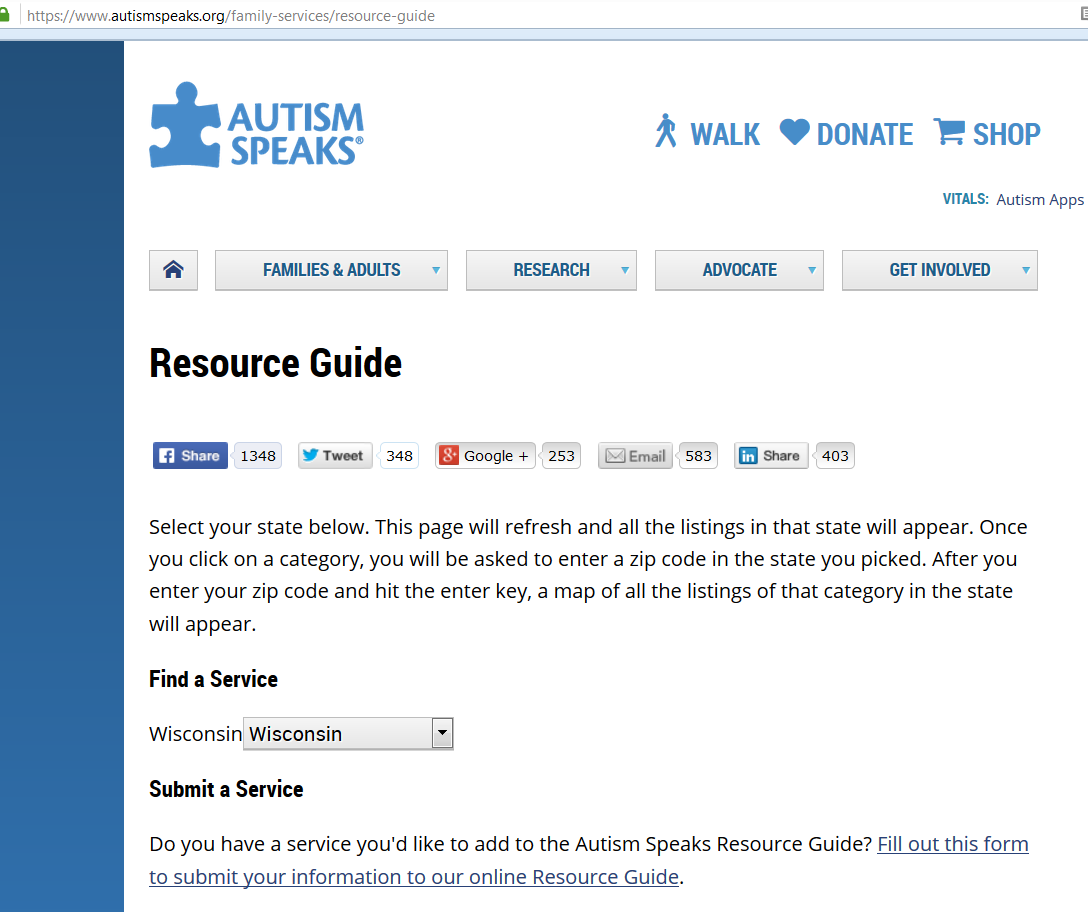 Referral for patients who may have asd
Birth to Three if age eligible
Neuropsych testing: they will determine which tests to give patient
 (see next slide)
Counselor/therapist (see slide of local resources at the end of the presentation)
Support groups, such as local autism speaks chapters
Neuropsychological evaluation
Used to diagnose and follow ASD, ADD, ADHD,  and psychologic disorders, such as depression, anxiety, bipolar disorder
A few local resources (there are many others- patients should check with their insurance):
Children’s Hospital of WI Neuropsych: (414) 955-0660
https://www.chw.org/medical-care/neuroscience/programs-and-services/neuropsychology
UWM: 414-229-5521 
https://uwm.edu/psychology/clinic/child-neuropsychology-specialty-clinic-2/  
Aurora Neuropsych: Dr. Gallow and Dr. Wochos : 414-385-8771 https://www.aurorahealthcare.org/doctors/frank-j-gallo-phd 
https://www.aurorahealthcare.org/doctors/gregory-wochos-phd 
Pediatric Neuropsychology and Treatment Associates (262) 347-0701 http://www.pednta.com/ 
Dr. Glassman https://www.glassmanneuropsychology.com/ (414) 444-9811
ADD and ADHD
ADD/ADHD Presenting signs and symptoms
Group of symptoms characterized by:
Developmentally inappropriate levels of inattention
Impulsivity
Hyperactivity
Can have a mixed form
Tends to manifest in early childhood
May result in:
delays in academic and vocational achievement
poor social relationships
low performance of daily living skills relative to their intellectual potential
https://www.healthychildren.org/English/health-issues/conditions/adhd/Pages/Diagnosing-ADHD-in-Children-Guidelines-Information-for-Parents.aspx
Common screening tools for ADD and ADHD
Vanderbilt (available on-line) – parent/caregiver and teacher can asses
https://www.nichq.org/sites/default/files/resource-file/NICHQ-Vanderbilt-Assessment-Scales.pdf 
https://www.nichq.org/resource/nichq-vanderbilt-assessment-scales 
Connors (must purchase) – parent/caregiver, child (8 years and older) and teachers can assess
 https://www.mhs.com/MHS-Assessment?prodname=conners3
Connors tool
Wonderful resources for families
https://www.seattlechildrens.org/globalassets/documents/healthcare-professionals/pal/7.2-adhd-resources.pdf:
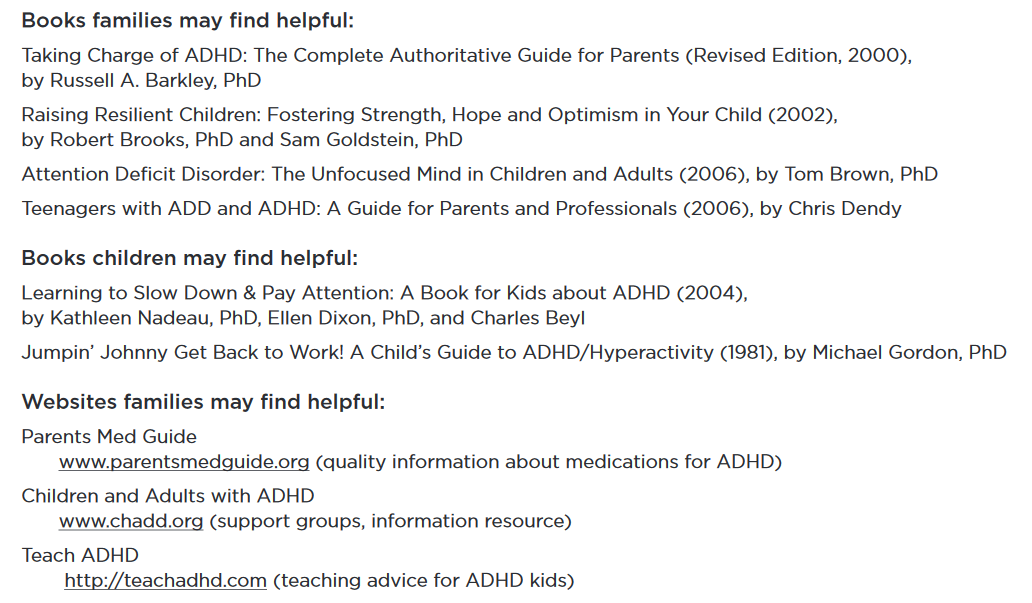 Referrals
Psychotherapy: Counselor/therapist 
  (see slide of local resources at the end of the presentation)
Intensive treatment via outpatient partial hospitalization or intensive outpatient therapy for behavior modification is sometimes indicated 
  (see slide with local resources at the end of the presentation)
Mood disorders
Great resource for mood disorders:
https://www.seattlechildrens.org/conditions/brain-nervous-system-mental-conditions/depression/?gclid=Cj0KCQiAgf3gBRDtARIsABgdL3m6Fu_ZlDgwe25T8nKfWyBlVDbb9R07ntBahqOlanBJm3kplFmYsVIaAknoEALw_wcB
Anxiety and Obsessive compulsive disorder (OCD)
presenting signs and symptoms of anxiety and ocd
Anxiety has many forms:
GAD: Generalized anxiety disorder
SAD: Social anxiety disorder
Panic disorder
Separation anxiety
OCD: obsessive compulsive disorder
Other subtypes (i.e. selective mutism)
Anxiety symptoms
Excessive fear, lasting 6 months or longer 
Patient specific
Examples:
Animals
Environmental – storms, dark, water
Situational – small spaces, airplanes
Germs
Social phobia – school, social situations (more than shy)
Obsessive-Compulsive Disorder
Specific UNWANTED repetitive thoughts that invade consciousness (obsessions) 
Repetitive rituals or movements that are driven by anxiety (compulsions)
Most common childhood obsessions concern:
Germs 
Something bad will happen 
Need for exact sameness 
Most common childhood compulsions include:
Hand washing 
Checking locks or knobs
Saying that is repeated
screening tools for Anxiety and ocd
GAD https://www.phqscreeners.com/sites/g/files/g10016261/f/201412/instructions.pdf 
OCD: Yale-Brown OCD Scale
https://iocdf.org/wp-content/uploads/2014/08/Assessment-Tools.pdf
Anxiety and OCD treatment
Behavioral activation therapy
Individual psychotherapy
Cognitive behavioral therapy (CBT)
Dialectical behavior therapy (DBT)
Exposure response therapy
Individual psychotherapy
1:1 with a licensed therapist 
Initially 1-2 sessions per week, typically 45-60 min per session
Note: when in residential programs, partial hospitalization programs, or intensive outpatient programs, most insurances will only cover one therapist, so typically individual psychotherapy is put on hold while pt is in PHP or IOP
Behavioral activation therapy
Idea that one can change the way they feel by changing their behaviors
i.e. spending more time with peers will decrease depressive thoughts
Each pt has specific BA activities that help them boost their mood
Cognitive behavioral therapy (CBT)
Idea that what one thinks influences what one feels
Replace negative thoughts with helpful or positive thoughts
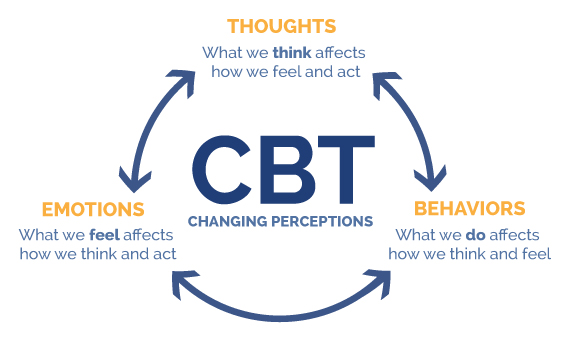 Image: https://www.integratedhealthcareyork.com/introduction-to-cognitive-behavioural-therapy-cbt/
Dialectical behavior therapy (DBT)
Cognitive behavior treatment
Especially useful with depression and self-harm/suicidal thoughts
Goal is to become aware of emotions and manage emotions


Image: https://www.sunrisertc.com/dialectical-behavioral-therapy/
Exposure therapy- unique to anxiety and OCD
Various techniques to help patients address and confront their fears
View website: https://www.apa.org/ptsd-guideline/patients-and-families/exposure-therapy.aspx
Local resources for anxiety and OCD
Roger’s Memorial Hospital Oconomowoc location has residential anxiety/OCD program https://rogersbh.org/what-we-treat/ocd-anxiety/ocd-and-anxiety-residential-services/adolescent-center-ocd-and-anxiety 
Roger’s Memorial Hospital Brown Deer location has PHP and IOP anxiety/OCD programs https://rogersbh.org/what-we-treat/ocd-anxiety/ocd-anxiety-outpatient-services 
Outpatient providers:  make sure they are trained in exposure and response prevention therapy (ERP) https://iocdf.org/about-ocd/treatment/erp/ 
Cornerstone Counseling- many locations 262-789-1191 http://www.cornerstonecounseling.com/ 
Center for Anxiety Disorders (262) 719-3824 http://www.centerforanxietydisorders.net/
Depression
presenting signs and symptoms of Depression
Persistent sad, anxious or "empty" mood
Feelings of hopelessness, pessimism
Feelings of guilt, worthlessness, helplessness
Loss of interest or pleasure in hobbies and activities, including sex
Decreased energy, fatigue, feeling "slowed down"
Difficulty concentrating, remembering, making decisions
Insomnia, early-morning awakening, or oversleeping
Low appetite and weight loss or overeating and weight gain
Thoughts of death or suicide, suicide attempts
Restlessness, irritability
Persistent physical symptoms that do not respond to treatment, such as headaches, digestive disorders and pain for which no other cause can be diagnosed.
https://adaa.org/understanding-anxiety/depression/symptoms
GAD, Depression, both?
Guidelines for Adolescent Depression in Primary Care (GLAD-PC) Toolkit
http://www.glad-pc.org/ 
At bottom of webpage you can download the document
screening tools for Depression
PHQ-9 https://www.phqscreeners.com/sites/g/files/g10016261/f/201412/instructions.pdf 

See next few slides for tool and scoring
GAD and PHQ-9 with instructions https://www.phqscreeners.com/select-screener/36
Depression screening
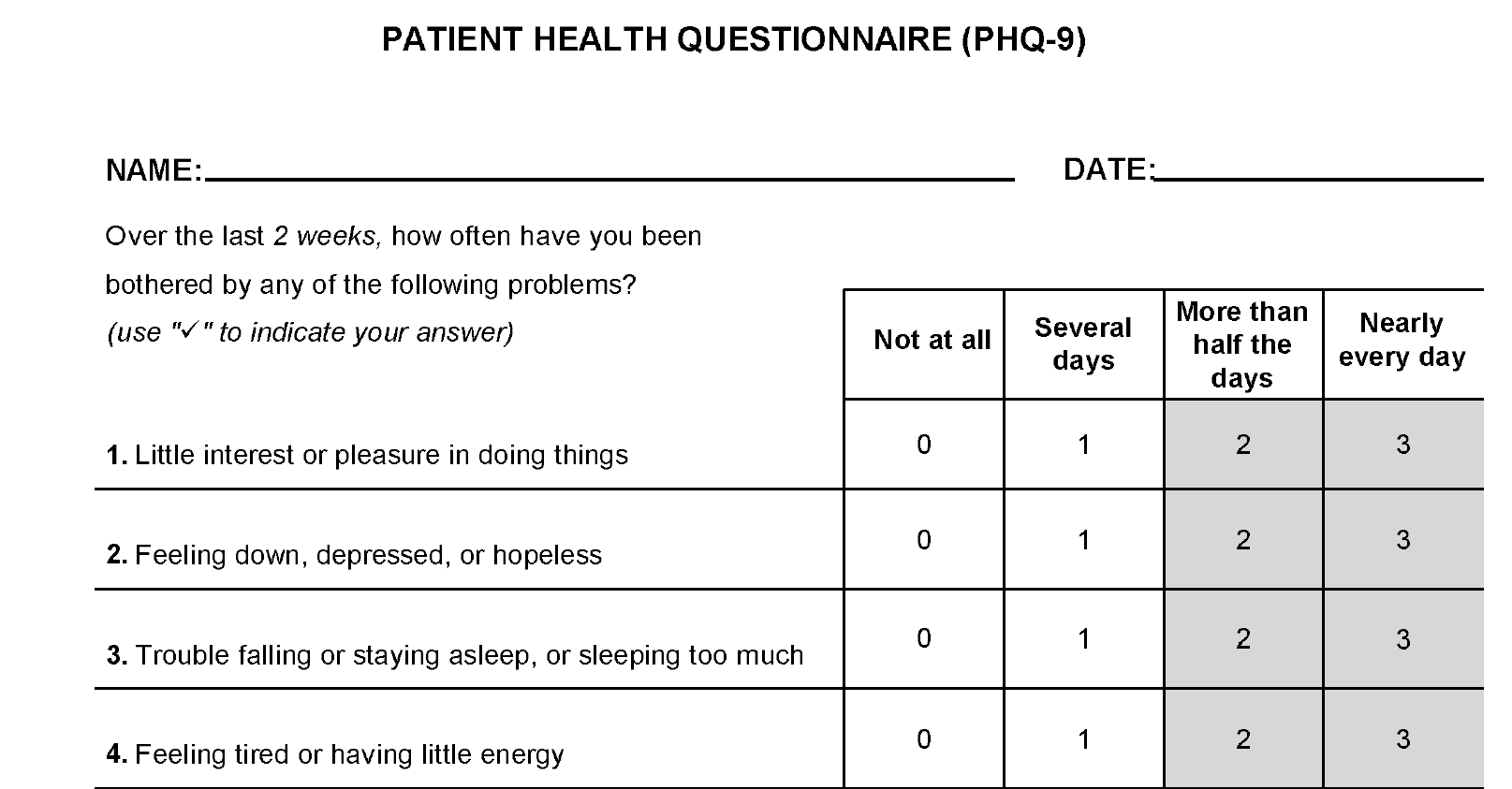 Variety of tools
PHQ-9 is common
PHQ-9 continued
PHQ-9 continued
PHQ-9 initial diagnosis
PHQ-9 monitoring depression
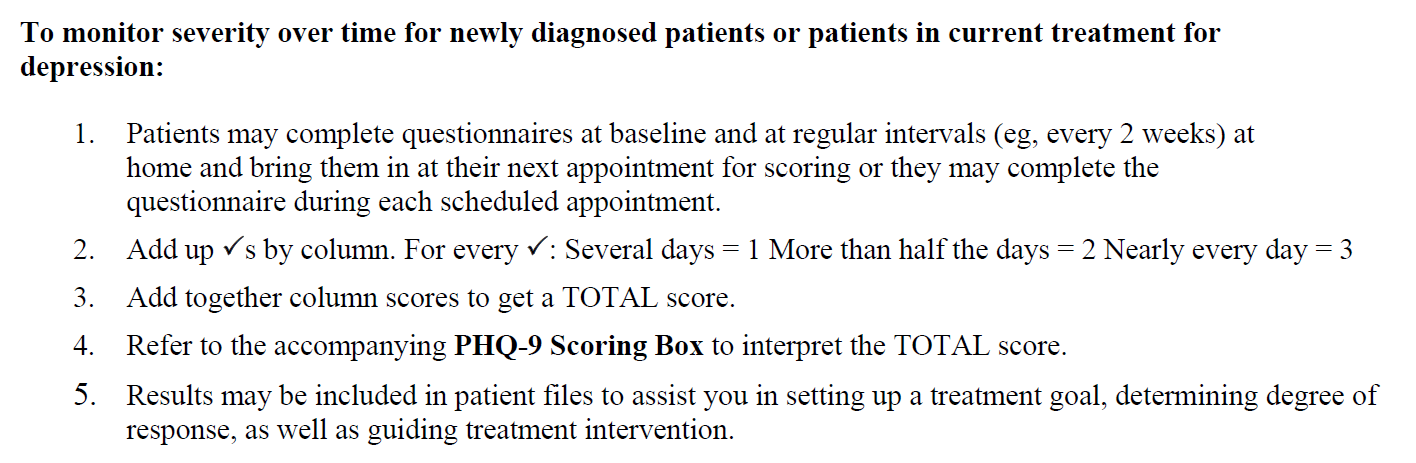 Interpretation of PHQ-9 results
Depression treatment
Behavioral activation therapy
Individual psychotherapy
Cognitive behavioral therapy (CBT)
Dialectical behavior therapy (DBT)
Mood disorder treatment options
Local treatment options
Terminology:
	- Outpatient
	- Inpatient
	- Residential
	- PHP-Partial hospitalization program
	- IOP- Intensive outpatient program
Outpatient treatment options
More treatment options for depression than for anxiety/OCD as do not need specific ERP training
Make sure specialize in pediatrics
Numerous private therapists, and numerous organizations:
Cornerstone (contact info on previous slide)
American Behavior Clinics (ABC) 414-877-4570 https://americanbehavioralclinics.com/
Milwaukee county resources
(414) 257-7222 
Milwaukee Psychiatric Crisis Center
https://county.milwaukee.gov/EN/DHHS/BHD 
https://county.milwaukee.gov/EN/DHHS/BHD/Wraparound-Milwaukee
Partial hospitalization programs (PHP)
Full-day, non-residential programs
Transportation can be an issue, some insurances pay for medical transportation
Children do not attend school while in PHP
Last anywhere from 1 week to a few months, depending on the organization, the patient’s needs, and insurance coverage
IOP treatment options
Typically half day programs, approx. 3 hours in length
Patient attends school half of the day, and attends treatment the other half of the day
Allows continuation of routine
Must have transportation- some patients qualify for medical transportation, and others will need to provide transportation
Children’s mobile crisis team (Formerly “M.U.T.T. Mobile unit treatment team”
Contact info: 1414-257-7621 http://wraparoundmke.com/programs/mutt/
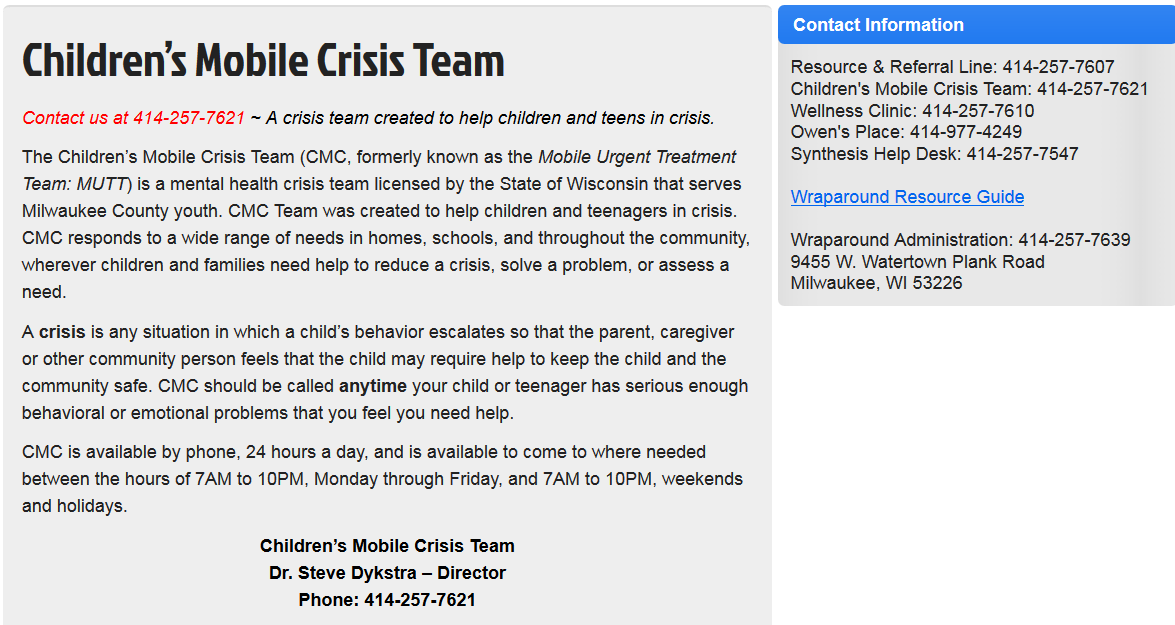 Side note about eating disorders….
Aurora and Rogers both have eating disorder treatment
The Redi Clinic is another great treatment center  414-727-4455 http://www.therediclinic.com/  
Often associated with mood disorders
Rogers eating disorder Outpatient treatmenthttps://rogersbh.org/what-we-treat/eating-disorders/eating-disorder-outpatient-services
Rogers eating disorder residential treatment https://rogersbh.org/what-we-treat/eating-disorders/eating-disorder-residential-services/eating-disorder-center
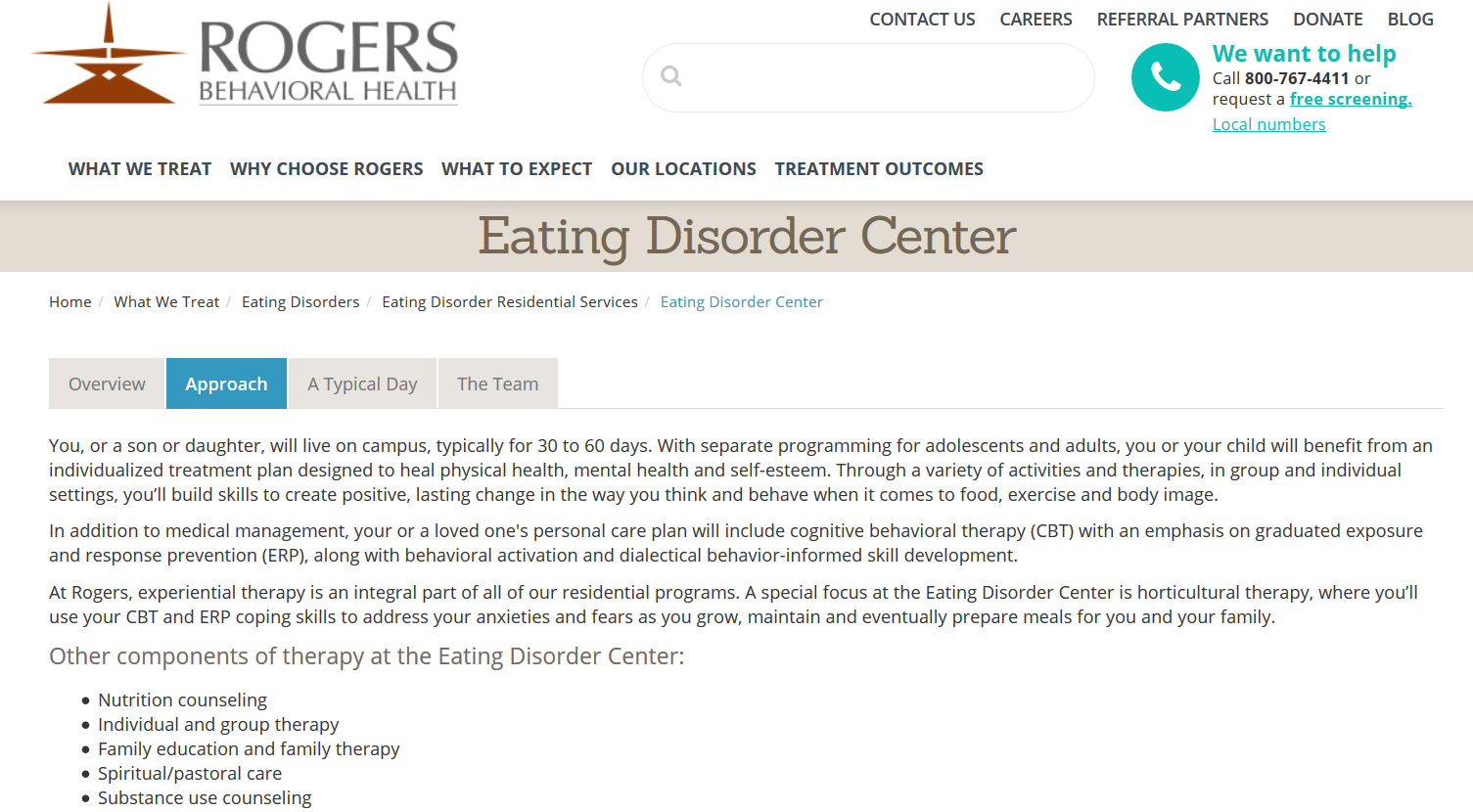 Aurora eating disorder treatmenthttps://www.aurorahealthcare.org/services/behavioral-health-addiction/eating-disorders-programs/levels-of-care#InpatientProgram
REDI Clinic
http://www.therediclinic.com/
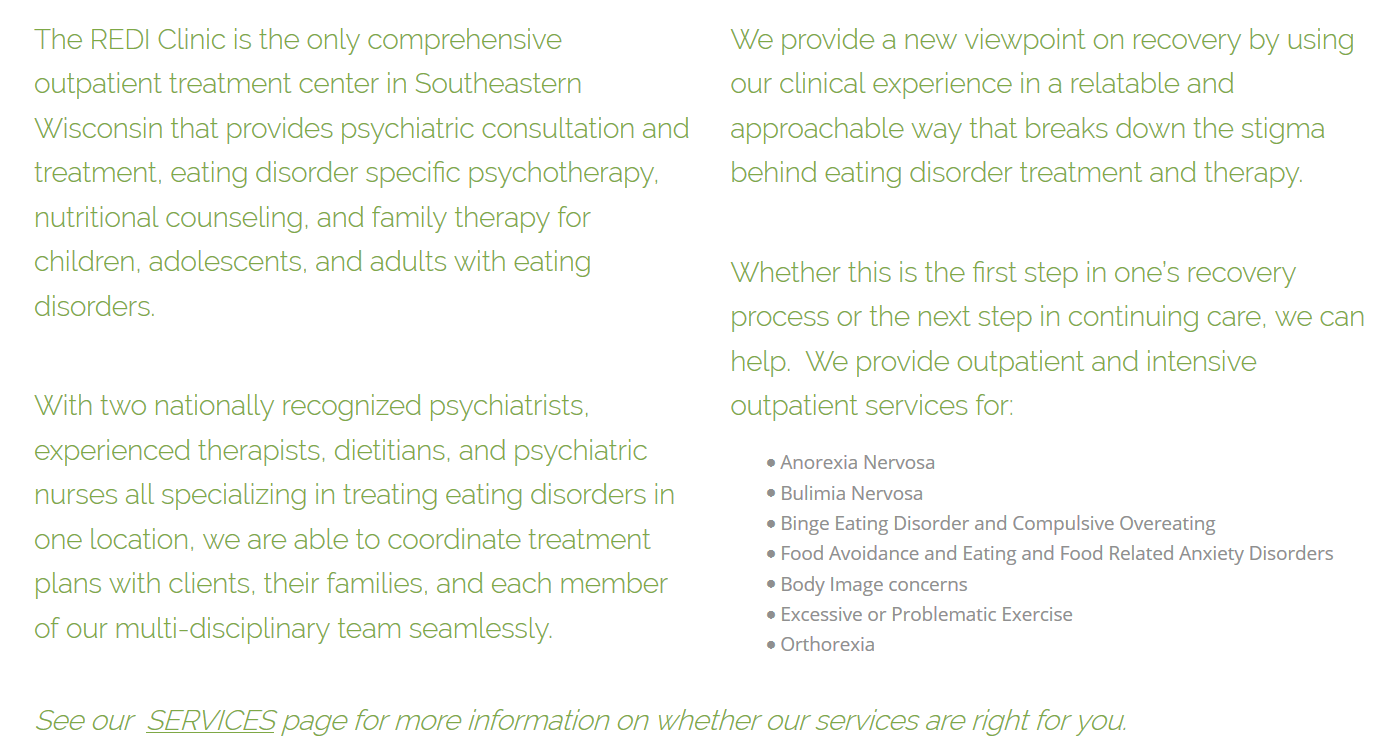 Conclusion
Thank you!
Blessings on your practice and your patients!
References:
Centers for Disease Control www.cdc.gov 
Up to Date www.UptoDate.com 
Autism Speaks www.Autismspeaks.org 
Wisconsin Department of Health Services: Birth to Three https://www.dhs.wisconsin.gov/birthto3/index.htm 
American Academy of Pediatrics www.aap.org 
National Institutions of Health https://www.nimh.nih.gov/health/topics 
Children’s Hospital Seattle https://www.seattlechildrens.org/conditions/brain-nervous-system-mental-conditions/depression/?gclid=Cj0KCQiAgf3gBRDtARIsABgdL3m6Fu_ZlDgwe25T8nKfWyBlVDbb9R07ntBahqOlanBJm3kplFmYsVIaAknoEALw_wcB
References:
CHADD= Children and Adults with Attention-Deficit/Hyperactivity Disorder  http://www.chadd.org/Understanding-ADHD/About-ADHD/Data-and-Statistics/General-Prevalence.aspx  
Marcdante, et al. (2014). Nelson Essentials of Pediatrics, 7th edition. Saunders 
9. United States Preventative Services Task Force 
https://www.uspreventiveservicestaskforce.org/Home/GetFileByID/218
University of North Carolina Department of Pediatrics https://www.med.unc.edu/pediatrics/education/current-residents/resources/clinical/unc-general-pediatric-clinic-documents/behavior/screen-for-child-anxiety-related-disorders-scared-parent-form/view
References:
Children’s Hospital of Wisconsin www.chw.org 
https://www.chw.org/medical-care/psychiatry-and-behavioral-medicine 
https://www.chw.org/medical-care/psychiatry-and-behavioral-medicine/mental-health/crisis-care 
Autism Speaks http://communities.autismspeaks.org/site/c.ihLPK1PDLoF/b.7501157/k.8319/Autism_Speaks_in_Wisconsin.htm 
Healthy Children https://www.healthychildren.org/English/health-issues/conditions/Autism/Pages/How-Doctors-Screen-for-Autism.aspx 
Rogers Behavioral Health www.rogersbh.org/ 
Aurora Health Care Child and Adolescent Behavioral Health https://www.aurorahealthcare.org/services/behavioral-health-addiction/child-and-adolescent